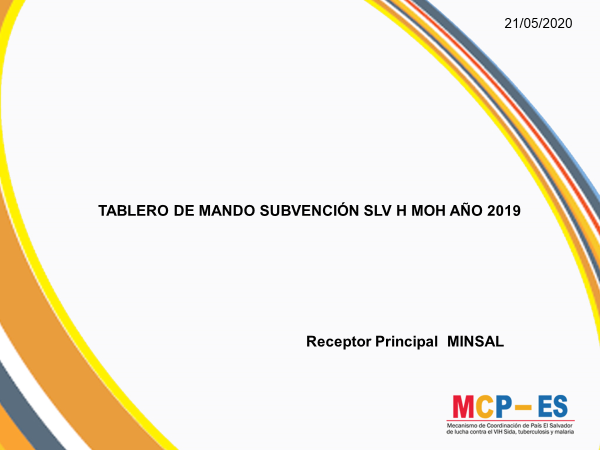 21/05/2020
TABLERO DE MANDO SUBVENCIÓN SLV H MOH AÑO 2019
Receptor Principal  MINSAL
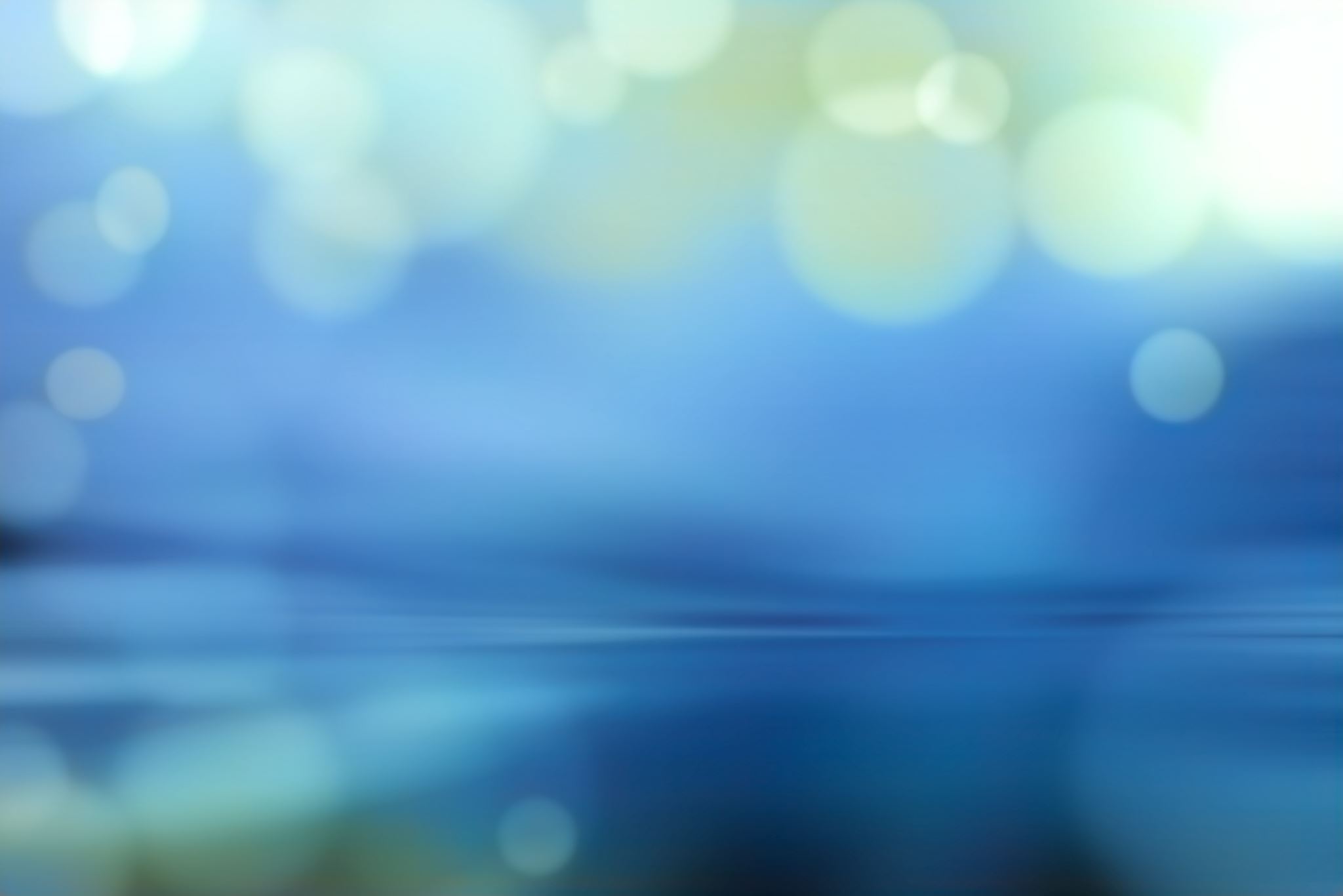 Indicadores financieros
F1: Presupuesto y desembolsos del Fondo Mundial - en ($)         Periodo: P1
Comentarios: El periodo 1: El año  2019, tenia un presupuesto asignado de $5,151,443.74 de los cuales al 31 de diciembre de 2019 se han recibido en las cuentas bancarias de MINSAL/FM  el 100% del desembolso programado.
F2: Presupuesto y gastos reales por Módulo de la subvención - en ($)  Periodo: P1 				
Comentarios: 	Durante el primer año de la subvención se alcanzo un 48% de ejecución financiera de los cuales los montos más significativos se detallan: $ 375,101.57 correspondiente al  Programa de Prevención integral para TS, $471,093.93 corresponde a gastos del módulo de tratamiento, atención y apoyo y $ 959,581.49. corresponde al módulo de Programa de Prevención integral para HSH.
F3: Desembolsos y gastos - en ($)         Periodo: P1 			
Comentarios:	El Total de desembolsos que el RP ha recibido por FM es de $5,151,443.00  de los cuales MINSAL  ha PAGADO  $967,135.36 y se tiene un compromiso con proveedores de $ 1,521,742.34 contando con un saldo de caja al 31 diciembre 2019 de  $3,691,159.00.  Asi también  se ha desembolsado a Plan Internacional la cantidad de $2,120,989.00 de los cuales han presentado gastos que se han validados por la cantidad de $1,496,312.26 contando plan a diciembre 2019  con un  saldo de caja de $630,813.74
F4: Último ciclo de información y desembolso del RP   Periodo: P1 			
Comentarios: El donante ha enviado los desembolsos según programación establecida, En lo que se refiere al SR se ha considerado una revisión del 100% de  documentos originales presentados para determinar la validación de gastos.
Asi también  al 31 de diciembre el SR contaba con un saldo en caja de $ 630,813.74 y los compromisos para el primer trimestre del periodo del año 2020
Indicadores de Impacto
Indicadores Programáticos
Indicadores Programáticos
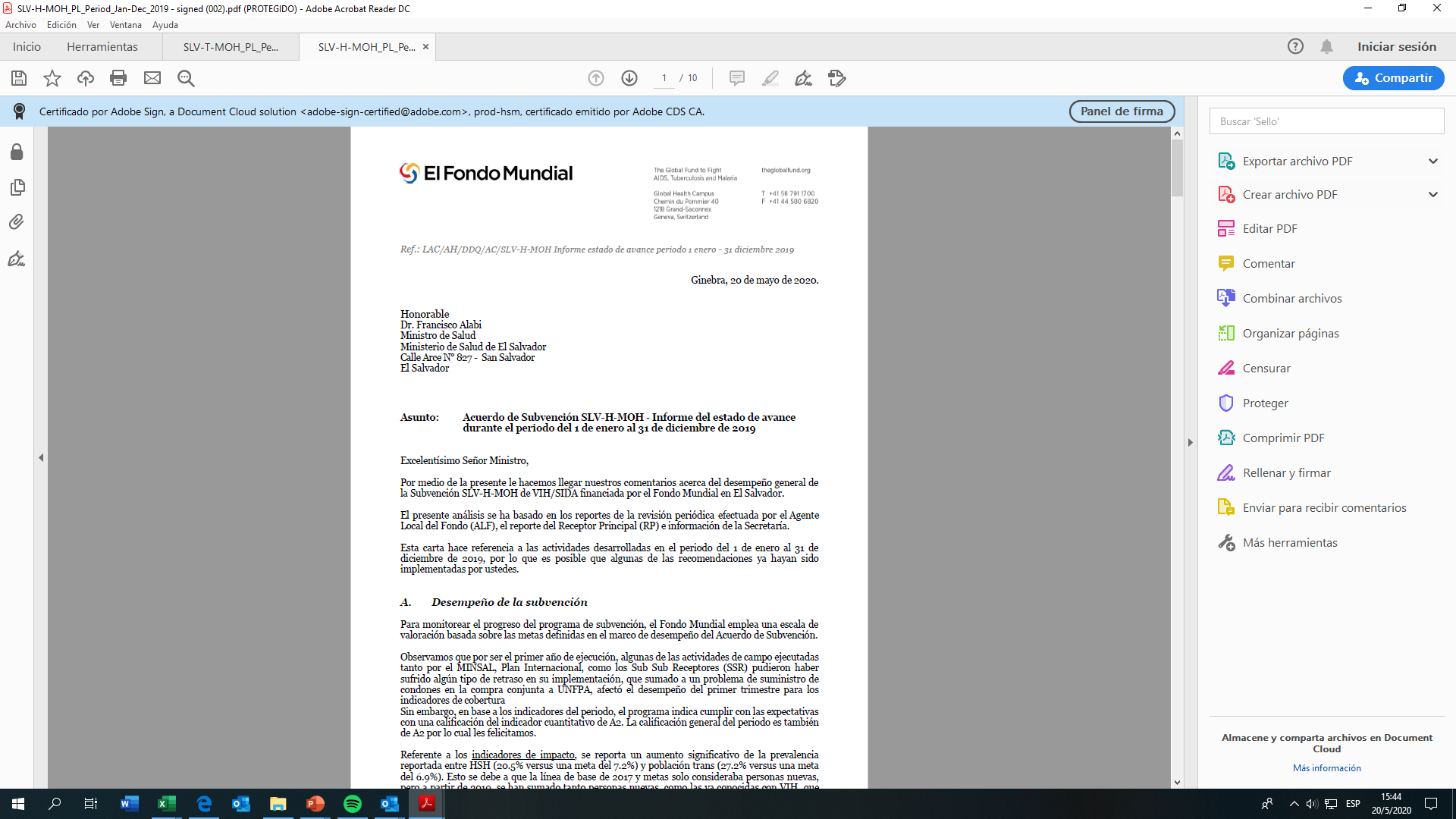